Design Patterns: Iterator
COMP 301
( adapted from Drs. K. Mayer-Patel and A. Smith )
Design patterns
What are design patterns ?
Your code without design patterns
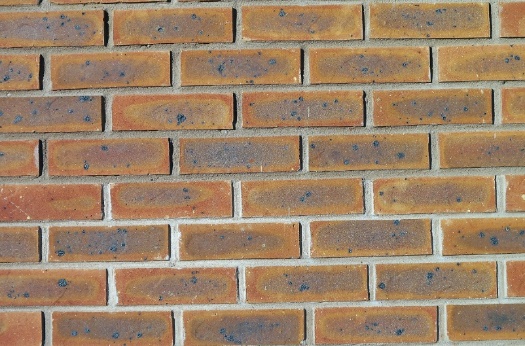 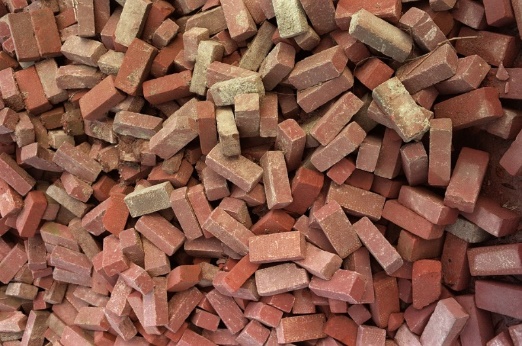 Your code with design patterns
A design pattern is a classic approach for solving a common problem that arises when writing code
What are design patterns ?
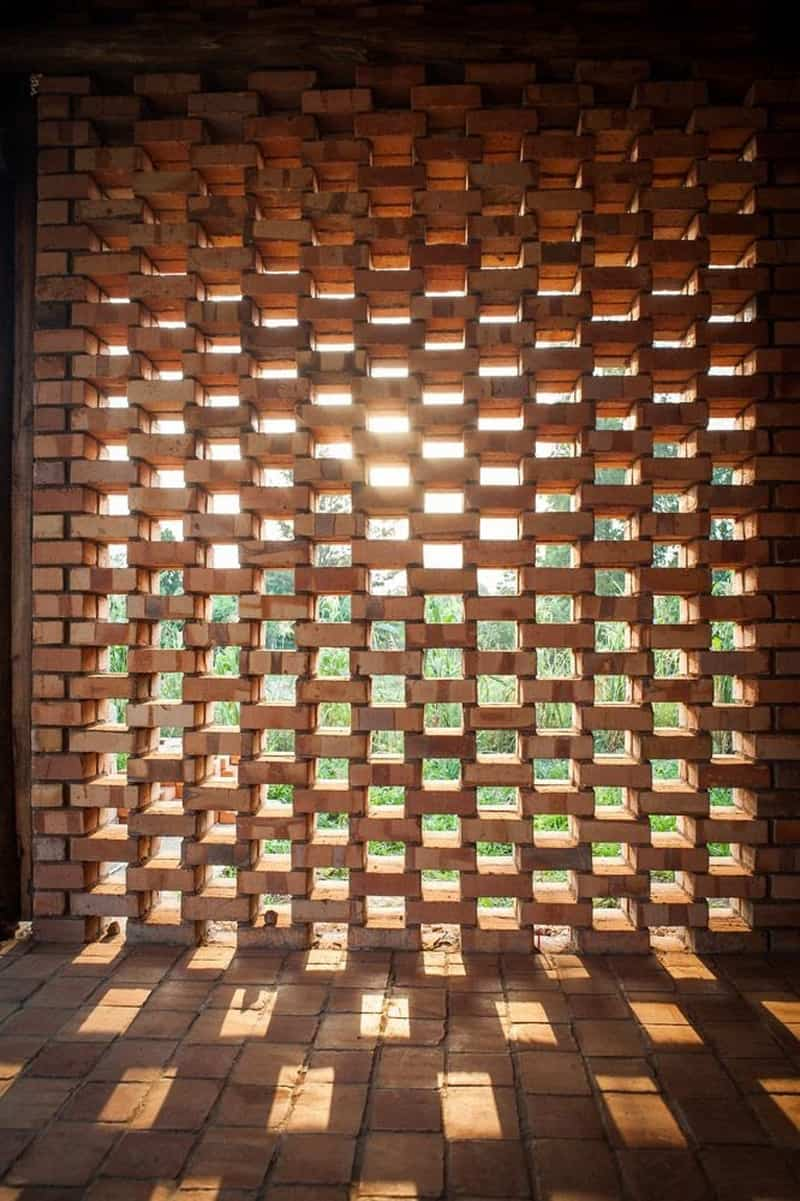 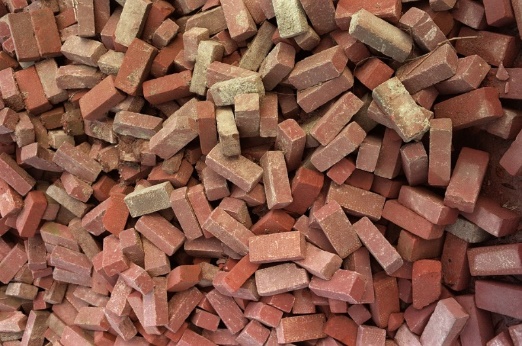 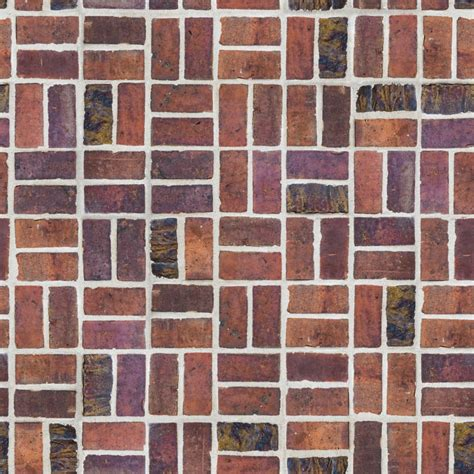 Your code without design patterns
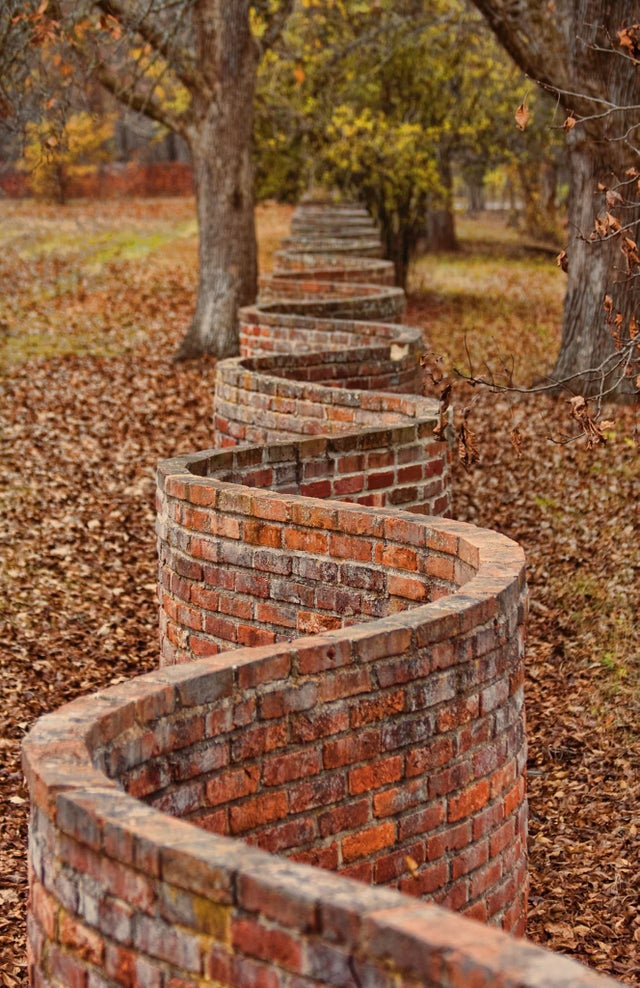 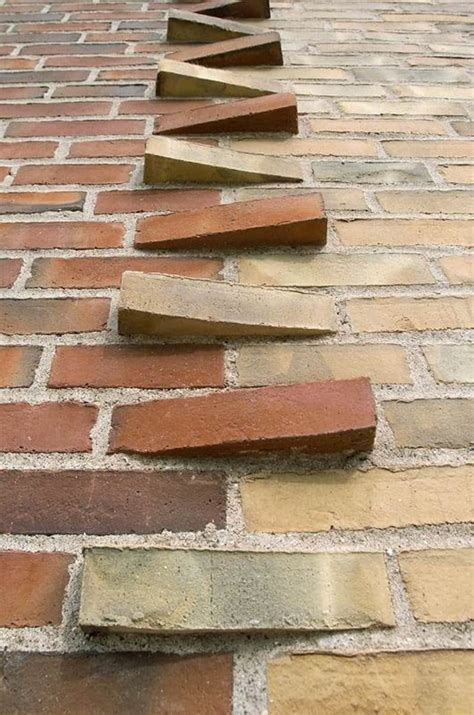 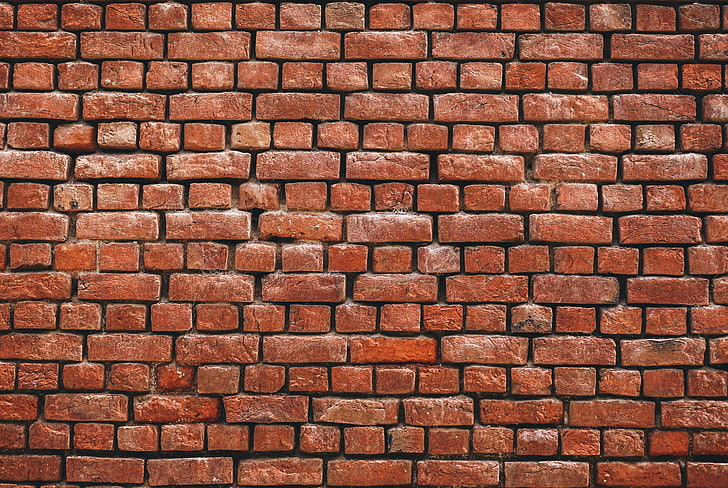 Gang of Four (GoF) Design Patterns
Published in 1994
Describes common object-oriented patterns that the authors commonly encountered on the job as software engineers
Although it’s old, it is extremely influential in the field of software engineering
Gang of Four (GoF) Design Patterns
"Program to an interface, not an implementation."
"Favor 'object composition' over 'class inheritance'."
Heavy influence from Christopher Alexander, architect who studied pattern in building space ( see pattern language  )
(example) “Pools of light - uniform illumination serves no useful purpose whatsoever. In fact, it destroys the social nature of space and makes people feel disoriented and unbounded”
(related) “Alcoves - no homogeneous room, of homogeneous height, can serve a group of people well. To give a group a chance to be together, as a group, a room must also give them the chance to be alone, in one's and two's in the same place”
Gang of Four (GoF) Design Patterns
"Program to an interface, not an implementation."
"Favor 'object composition' over 'class inheritance'."
Heavy influence from Christopher Alexander, architect who studied pattern in building space ( see pattern language  )
(example) “Pools of light - uniform illumination serves no useful purpose whatsoever. In fact, it destroys the social nature of space and makes people feel disoriented and unbounded”
(related) “Alcoves - no homogeneous room, of homogeneous height, can serve a group of people well. To give a group a chance to be together, as a group, a room must also give them the chance to be alone, in one's and two's in the same place”
Think of most any Starbucks you have been in
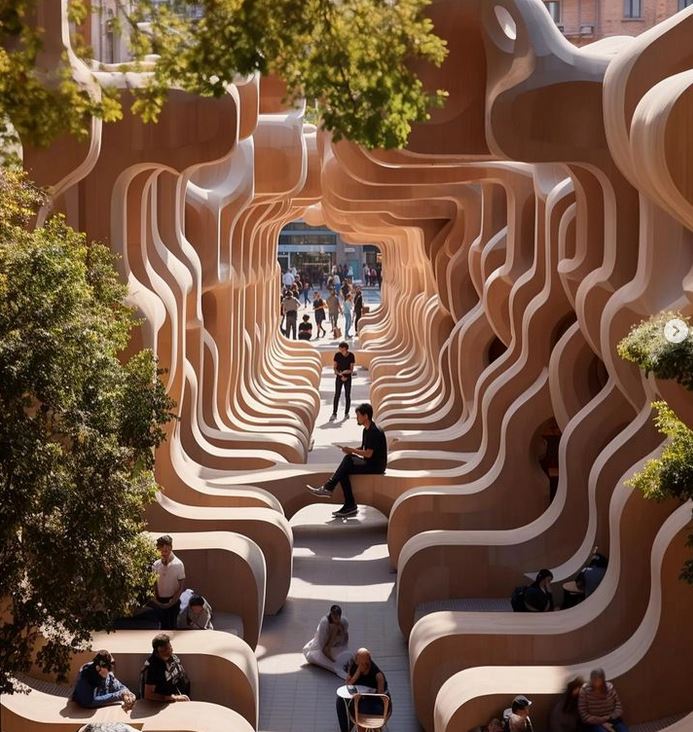 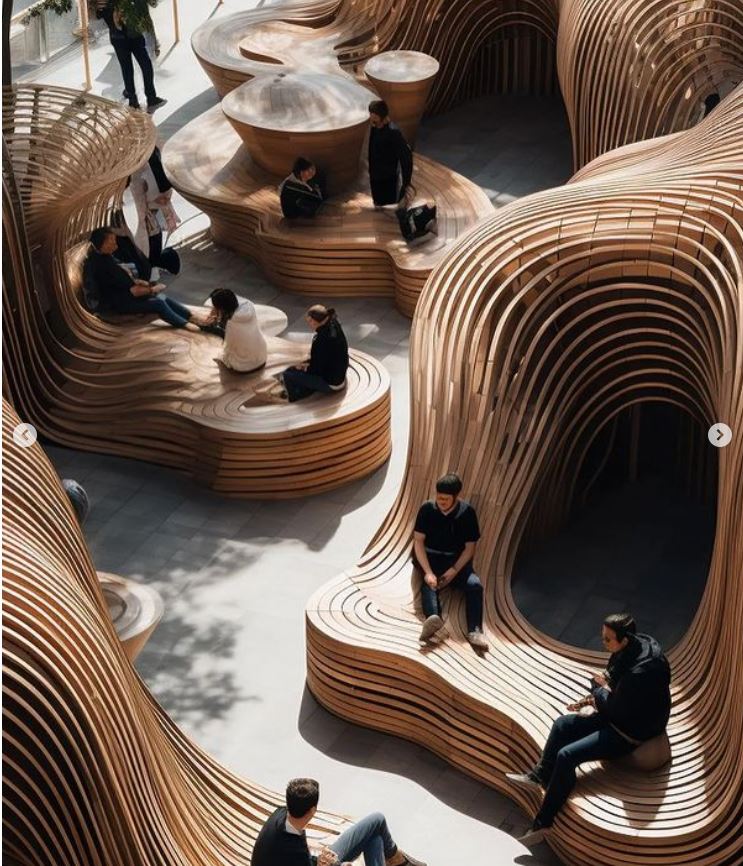 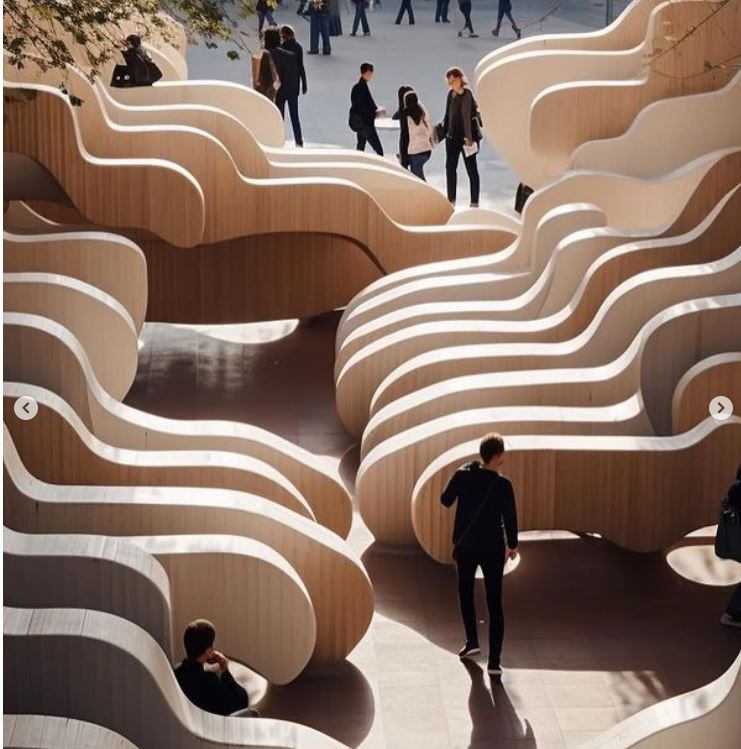 Examples from Instagram acct “Architecturesight”
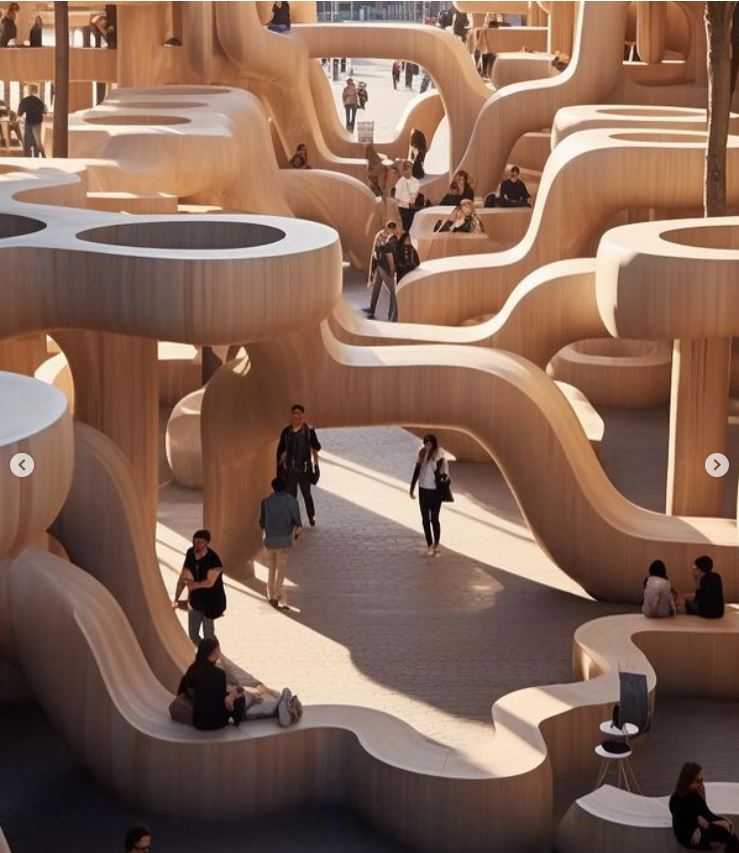 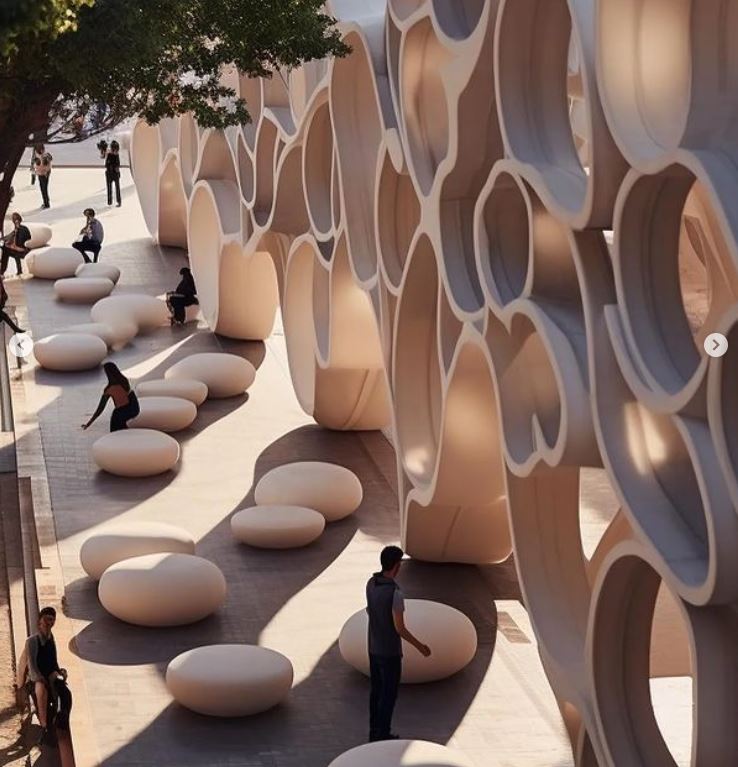 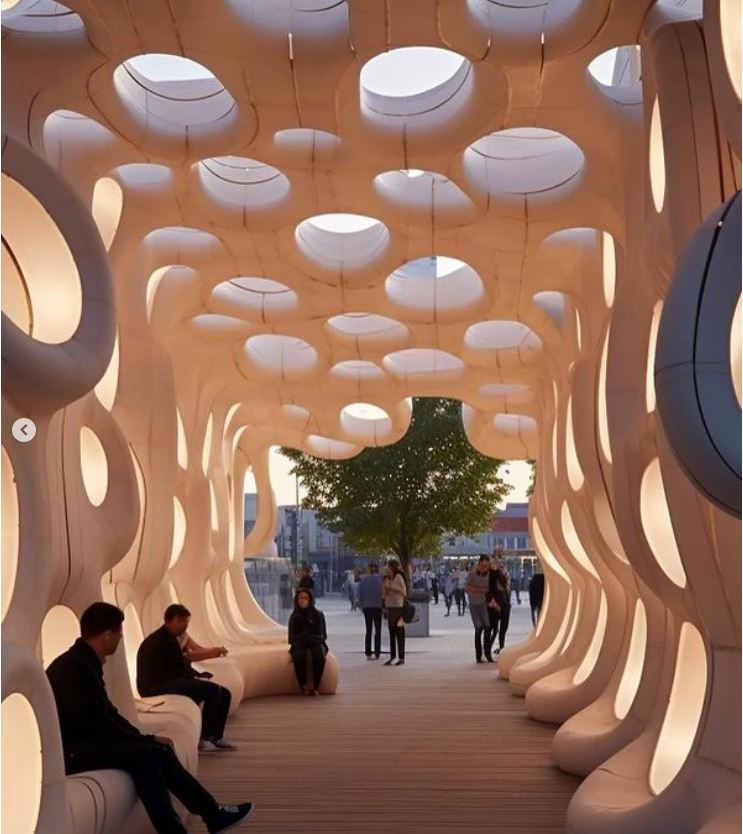 Design patterns described in the book
Design patterns described in the book
Is this a comprehensive list of	design patterns?
No, definitely not !
There are no limits to what is or is not a design pattern.
New patterns can be (and are) invented all the time.
Note: 
Original GOF patterns were found  in “good” systems, and not found  in “bad” ones
Iterator design pattern
“Provide a way to access the elements
of an aggregate object sequentially without
exposing its underlying representation”
	– Gang of Four, Design Patterns
Collections
A collection is a group of zero or more similar objects
Binary Tree
Linked List
Data structures are used to organize collections
null
Here are some examples!
Hash Map
Array
f
Collections
A collection is a group of zero or more similar objects
Binary Tree
Linked List
We are not limited to common data collections.
The power of the Iterator pattern is that it will apply as well to “application defined” collections
For example, a 3D surface is often represented as a collection of triangles, and we might need to visit every triangle on the surface of some model
Data structures are used to organize collections
null
Here are some examples!
Hash Map
Array
f
Looping through a collection
Binary Tree
Linked List
What about other data types? How do we “loop” through those?
Common operation:
Loop through the items in a collection, one at a time
null
for (int i = 0; i < arr.length; i++) {
    Item item = arr[i];
    // Do something with the item
}
Hash Map
Array
Issue: Iterates, but not Iterator pattern
This visits every element in the collection, but exposes the implementation
we manipulate the array directly
f
Large and generative collections
Imagine a huge collection
Millions and millions of elements
Data is too big to store in memory—can’t be kept in an array
Example: users on Facebook/Instagram
Example: games of chess, or even one game all possible moves
Imagine a collection where items are created on demand
Can make as many items as needed (infinite* possibilities)
Example: points on a line
Example: digits of pi
Example: Mandelbrot browser
What does it mean to “loop” through collections like this?
Iterator<> interface
Iterator’s big idea
For a given collection, create a class that 
encapsulates the details of 
how to “loop through” it
The public methods in this class then speak abstractly of the sequence of all the collection elements 
and not to details of representations like 
arrays and links, etc.
Java’s support for the iterator pattern
The iterator pattern is so well-known and accepted as useful, that Java (and most other modern programming languages) offer built-in language support
Two built-in interfaces
Iterator<T>
Iterable<T>
Iterator support for all built-in collections
List
Set
Map
The “looper” object
The collection that can be “looped” over
Java’s Iterator<> interface
public interface Iterator<T> {

    boolean hasNext();

    T next();

    default void forEachRemaining(Consumer<? super T> action) {
        // code omitted
    }

    default void remove() {
        // code omitted
    }

}
T is called a “generic type”, and it represents the type of the items stored in the collection.
Java’s Iterator<> interface
1. Answers the question: “Are there still remaining items to check?”
public interface Iterator<T> {

    boolean hasNext();

    T next();

    default void forEachRemaining(Consumer<? super T> action) {
        // code omitted
    }

    default void remove() {
        // code omitted
    }

}
Java’s Iterator<> interface
public interface Iterator<T> {

    boolean hasNext();

    T next();

    default void forEachRemaining(Consumer<? super T> action) {
        // code omitted
    }

    default void remove() {
        // code omitted
    }

}
2. Returns the next item in the collection.
Java’s Iterator<> interface
3. In an interface, methods marked default have an implementation (meaning a body with code)
public interface Iterator<T> {

    boolean hasNext();

    T next();

    default void forEachRemaining(Consumer<? super T> action) {
        // code omitted
    }

    default void remove() {
        // code omitted
    }

}
We will ignore these iterator methods in COMP 301. They aren’t as important as next() and hasNext()
Using an iterator object
Using an iterator object
The iterator object encapsulates the collection
String[] data = new String[] {
    "kappa", "beta", "alpha"
};


Iterator<String> iterator = new Alphabetizer(data);




while (iterator.hasNext()) {
    String str = iterator.next();
    // Do something with each alphabetized String
}
1. Start with a collection of items (in this case, an array)
2. Create the iterator object
The generic type is String, because the collection contains strings
3. Use the iterator’s next() and hasNext() methods
Using an iterator object
Array details are here, encapsulated in the Iterator implementation
The iterator object encapsulates the collection
String[] data = new String[] {
    "kappa", "beta", "alpha"
};


Iterator<String> iterator = new Alphabetizer(data);




while (iterator.hasNext()) {
    String str = iterator.next();
    // Do something with each alphabetized String
}
1. Start with a collection of items (in this case, an array)
Does this code talk arrays and subscripts?? 
NO
2. Create the iterator object
The generic type is String, because the collection contains strings
3. Use the iterator’s next() and hasNext() methods
Poll Everywhere (1)
Prompt: Assuming Alphabetizer works like you would expect it to, what will this program print?
String[] data = new String[] {
    "kappa", "beta", "alpha"
};

Iterator<String> iterator = new Alphabetizer(data);

while (iterator.hasNext()) {
    String str = iterator.next();
    System.out.println(str);
}
To answer, visit  https://pollev.com/pds
Facts about using iterators
next() throws a NoSuchElementException after all elements in the collection are seen
The iterator pattern usually assumes that the collection will not be modified while the iterator is active
Some iterator objects provide special methods, like remove(), for safely modifying the underlying collection
remove() deletes the most recent item retrieved by next() from the collection
Designing an iterator class
Preparing for the homework
Brainstorm: What goes in an iterator?
What needs to be encapsulated in an iterator object?
The iterator object tracks progress through the collection
Knows which items have been seen, and which are coming up next
Manages order of items, but does not modify the underlying collection
At the bare minimum, the iterator object must have:
Access to the collection
A way to track which items have been seen
Iterator design strategy #1
Strategy #1
Encapsulate the raw collection
Add a “cursor” field to track progress through the collection (like an index)
Each time next() is called, update the cursor field
Example
This implementation does not alphabetize the strings
public class Alphabetizer implements Iterator<String> {
    private String[] collection;
    private int cursor;

    Alphabetizer(String[] collection) {
        this.collection = collection;
        this.cursor = 0;
    }

    @Override
    public boolean hasNext() {
        return cursor < collection.length;
    }

    @Override
    public String next() {
        if (hasNext()) {
            String item = collection[cursor];
            cursor++;
            return item;
        } else {
            throw new NoSuchElementException();
        }
    }
}
Use the cursor and the collection length to figure out if there are still items left to visit
Retrieve the item that the cursor points to, increment the pointer, and return the item
Iterator design strategy #1
Advantages
Memory-efficient (does not require cloning the collection)
Disadvantages
Hard to change the order of the items
Undefined behavior if the collection is modified externally
Iterator design strategy #2
Strategy #2
Encapsulate a clone of the raw collection
Sort or manipulate the cloned collection to make iteration easier
Add a “cursor” field to track progress through the cloned collection (like an index)
Each time next() is called, update the cursor field
Example
public class Alphabetizer implements Iterator<String> {
    private String[] collection;
    private int cursor;

    Alphabetizer(String[] collection) {
        this.collection = collection.clone();
        Arrays.sort(this.collection);
        this.cursor = 0;
    }
    
    // ...
}
Make a private, sorted copy of the collection
This implementation works, but be aware of the trade-offs of copying the collection.
Iterator design strategy #2
Advantages
Changing the order of items in the cloned collection does not affect the original (external) collection
Changing the order (or number) of items in the original collection does not affect the iterator
Convenient for iterators that must sort the collection
Disadvantages
Memory-inefficient (requires a full copy of the collection)
Cannot work for infinite collections
Iterator design strategy #3
You’ll get practice with this strategy in the homework!
Strategy #3
Encapsulate another iterator for the raw collection
Each time next() or hasNext() is called, use the other iterator’s next() and hasNext() methods
Advantages
Relies on the other iterator object to do the “hard work”
Disadvantages
Can be tricky to implement
Requires an iterator to already exist for the collection
Iterable<> interface
Some collections have a built-in iterator
How to get an Iterator<> object from Java’s built-in collections
Notice something in common?
List<> collections:
List<String> myList = new ArrayList<>();Iterator<String> myListIterator = myList.iterator();
Java’s built-in collections have an iterator() method
Set<> collections:
Set<Boolean> mySet = new TreeSet<>();Iterator<Boolean> mySetIterator = mySet.iterator();
That’s because they are “iterable”
Map<> collections:
Map<Integer, String> myMap = new HashMap<>();Iterator<Integer> myMapKeysIterator = myMap.keySet().iterator();Iterator<String> myMapValuesIterator = myMap.values().iterator();
What is an Iterable<> object?
Most built-in collections in Java provide a basic iterator to use
Use it when order isn’t important
When you simply want to iterate through the elements one at a time
A class that implements iterable<T> is a
collection that provides a basic iterator
Java’s Iterable<> interface
public interface Iterable<T> {

    Iterator<T> iterator();

    default void forEach(Consumer<? super T> action) {
        // code omitted
    }

    default Spliterator<T> spliterator() {
        // code omitted
    }

}
These default, optional methods are not used in COMP 301
The iterator() method creates and returns a new iterator for the collection
Using an Iterable<> object
Creates and returns a new iterator for the collection
List<Integer> ages = new ArrayList<>();
ages.add(20);
ages.add(19);
ages.add(20);

Iterator<Integer> iterator = ages.iterator();

while (iterator.hasNext()) {
    Integer i = iterator.next();
    System.out.println(i);
}
1. Create a new collection, add some elements
2. Create an iterator
3. Use the iterator to loop through the elements
for-each loops
“Syntactic sugar” for iterators
Suppose ages is an iterable<> collection.
Then, these two loops are equivalent:
Item types must match
List<Integer> ages = new ArrayList<>();
// ...for (Integer age : ages) {  System.out.println(age);}
List<Integer> ages = new ArrayList<>();
// ...
Iterator<Integer> iterator = ages.iterator();while (iterator.hasNext()) {  Integer age = iterator.next();  System.out.println(age);}
Uses a for-each loop
(aka enhanced for loop) to iterate
Creates an iterator<> and uses a while loop to iterate
for-each loops
Declares a local variable that references each item. The variable’s type, T, needs to match the items in the collection.
The collection object goes here. Must be an Iterable<T> object.
for (T item : collection) {
    // Do something with each item
}
Facts about for-each loops
Why?
for-each is Java’s language-level support for the iterator pattern
It is “syntactic sugar” for making iteration quick and easy
Advantage
Quick and easy
Direct access to each element 
       in the collection
Disadvantage
No access to the index of the element
for (T item : collection) {
  // Do something with each item
}